Zamek Krzyżtopór w Ujeździe
Powstanie
Budowa zamku Krzyżtopór rozpoczęła się w 1620 roku, natomiast zakończyła w 1644 roku. 
Zamek niestety nigdy nie został ukończony . Jest to forteca zbudowana we włoskim stylu architektonicznym dokładnie jest to typ: „Pallazo in Fortezza”.
historia
Wybudowania zamku podjął się wojewoda Krzysztof Ossoliński.
Budowla została zaprojektowana przez Laurentius de Sent (Wawrzyniec Senes) nad okiem fundatora posiadłości. Właściciel cieszył się krótko ponieważ rok po wybudowaniu pałacu zmarł.
Historia cz.2
Po śmierci Krzysztofa Ossolińskiego zamek odziedziczył jego syn Krzysztof Baldwin Ossoliński. Niestety ale również syn poległ w bitwie pod Zborowem w 1649 roku. Po nim pałac odziedziczył brat jego wuj Jerzy Ossolinski . Po jego śmierci (1650) zamek odziedziczyła jego córka Urszula zamężna z Samuelem Jerzym Kalinowskim, który jednakże wkrótce poległ w bitwie pod Batohem. Pałac został zajęty w czasie potopu przez Szwedów w październiku 1655 roku. W posiadaniu rodziny Kalinowskich zamek pozostał do 1701 roku . W 1720 roku zamieszkała w nim rodzina Morsztynów. Potem zamek przeszedł pod władanie generała Michała Jana Paca.  Po tych wydarzeniach zakupił go Kajetan Sołtyk i w spadku otrzymał go Stanisław Sołtyk. W 1787 roku odwiedził go Stanisław August Poniatowski. W 1858 roku zamek kupiła rodzina Orsettich, która zamieszkiwała w pobliskim dworze do 1944 roku. Po II wojnie światowej został przejęty przez Skarb Państwa.
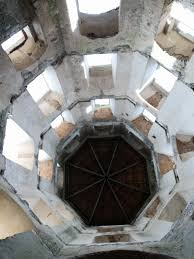 Ciekawostka
Najbardziej ciekawą zagwozdką tej fortecy jest symbolika kalendarza: „okien miał tyle co dni w roku, pokoi tyle ile tygodni, sal wielkich tyle ile miesięcy  a cztery narożne jego baszty odpowiadały liczbie kwartałów”.
To interesujące
Nazwa fortecy „Krzyżtopór” wywodzi się od dwóch słów „krzyż”, który oznaczał wiarę i politykę wojewody (Ossolińskiego) a także „topór” znajdujący się w herbie  Ossolińskich: Obydwa symbole umieszczone są na bramie wjazdowej do pałacu. Na terenie tego zamku żyje kilku duchów. Niektóre z nich straszą odwiedzających zamek, turystów.
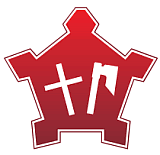 Dziękuję za uwagę!!!
Paweł gajek viic.